15 YEARS of the WORLD BANK in BiH:Leader in post-conflict reconstruction - partner in EU integrations
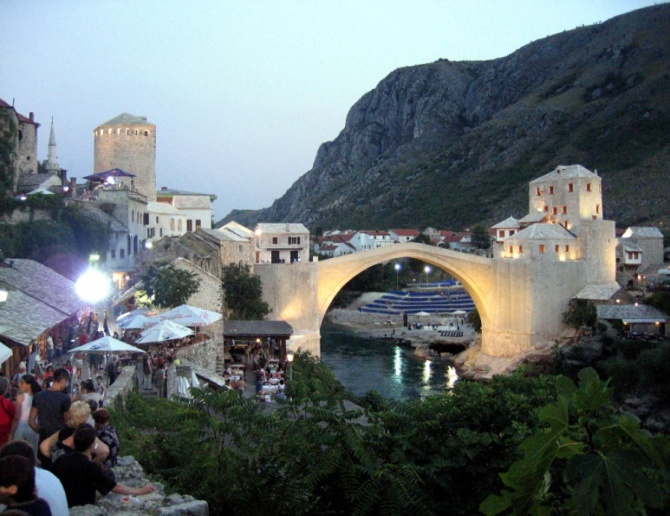 Nation Building and Reconstruction in BH
Facts and figures
Three phases of the World Bank role in BiH:
	- immediate post-conflict reconstruction (96-02)
	- 2003-2007 reforms seemed possible;
	- current CPS – EU accession and crisis mitigation.
Challenges for future engagement – new Country Partnership Strategy 2012-2015
FACTS AND FIGURES
66 projects approved since 1996 in the amount of US$ 1.6 billion (IDA credits – US$ 1.3 billion; IDA grants – US$ 25 million; GEF grants – US$ 18.3 million; and IBRD loans – US$ 175 million).
	Current portfolio - 14 active projects, total commitments of US$ 332.3 million support the following sectors:  
Social protection;
SME access to finance;
Energy; 
Road infrastructure; 
Urban infrastructure, solid waste management; environment;
Health  sector;
Agriculture and rural development.
PHASE I: Post-conflict reconstruction “THE BANK AT ITS BEST” - RESULTS
20,000 apartments and 2,000 houses rebuilt;
Water supply, gas, electricity and heating systems restored;
1,100 km of roads and 39 bridges reconstructed, railroad network rehabilitated;
5 clinics and 15 hospitals rehabilitated
82 primary schools reconstructed and equipped
Microcredits helped create or sustain 200,000 jobs;
Special focus on vulnerable groups - displaced persons and refugees, as well as women.
Post-conflict reconstruction (1996-2002)“THE BANK AT ITS BEST” – LESSONS
Early engagement in 1995
Fast project delivery and implementation while adhering to World Bank policies and procedures; 
Early wins, “low hanging fruits” are important
Strong partnership with other development agencies and the EC in particular (3 donor conferences were organized raising about US$ 5.1 billion in support of reconstruction efforts);
Reintegration and Reconciliation through economic development!
Post-conflict reconstruction WDR 2011 reflections
Overriding objective is to build legitimate institutions that can provide a sustained level of citizen security, justice, and jobs;
Build confidence in basic collective action: Exceptional efforts are needed to restore confidence in national leaders and institutions’ ability to manage the crisis;
Leaders must deliver early tangible results, with 2 to 3 generally sufficient to restore confidence 
Prioritized early reforms (and pragmatic “early-wins”) that address insecurity, injustice and lack of employment. Elections are not a substitute for broader democratic institutions, which take time to build
[Speaker Notes: Without a basic level of citizen security there can be no enduring social and economic development; 
and without a sufficiently broad coalition based on confidence in improved justice and shared economic prospects, it is difficult to sustain the momentum for change]
Post-conflict reconstruction WDR 2011 reflections
Confidence can not be built by the State alone: momentum must be built through coalitions that are sufficiently inclusive, at both national and local levels, to generate broad support 
Early wins – actions that can generate quick, tangible results – are critical to building confidence (new highway, school buildings, licence plates and curency in BH etc.)
Limit well-meant international top-down approaches which will undermine local institution building;
Prioritized early reforms (and pragmatic “early-wins”) that address insecurity, injustice and lack of employment. Elections are not a substitute for broader democratic institutions, which take time to build.
Post-conflict reconstruction WDR 2011 reflections
Fill in major structural gaps (international help) that limit progress in security, justice and jobs such as building  a civilian justice system; business regulation reforms to allow private sector job creation
Well integrated and coordinated international help is vital to counter external stresses (trafficking, illicit financial flows, natural disasters…) that can refuel violence and insecurity
Plan carefully the “handoff” between the “humanitarian” and “development” phase.
Be patient but persistent: historically, even the fastest transformations have taken a generation. Measure progress in terms of decades rather than years.
PHASE II: Structural reforms (2003-2007)REFORMS SEEMED POSSIBLE!
OHR drives changes;
Reform-oriented political forces in power;
Optimism that the time has come for structural reforms.

B U T ………
Structural reforms (2003-2007)HARD LANDING IN 2006!
Political tensions increased after the failure of the “April 2006 package” of constitutional reforms;
Surge in public revenues after introduction of VAT reduced appetite and necessity for structural reforms; No country’s  ownership
US$ 100 million of IDA credits – cancelled (SOSAC II; EMSAC; PTAC).
Structural reforms (2003-2007)LESSONS
Importance of political-economy analysis to identify true country ownership of reforms ; 
Stakeholders analysis and strategic communications to support reforms; 
Flexibility to quickly reallocate resources to areas where there is high demand and strong commitment (example: local infrastructure);
Maintain policy dialogue on issues of importance at all times, help build country’s ownership of reforms
Current Program (2008-present)PRINCIPLES
Support  EU accession: environment for private sector led growth; and quality of government spending (protection of the vulnerable);
Main drive: demand and commitment; 
But remain selectively open for high-risk-high-reward opportunities in the area of structural reforms;
IDA to IBRD transition;
New factor  CRISIS: protect the vulnerable;  invest in infrastructure; support SMEs.
Key lessons from the current program – Results are possible -
Improving targeting of cash benefits - the only significant structural reform in BH over the last four years. 
Strong disbursement performance (above 25% over the last 3 years), and healthy portfolio are achieving concrete results!
Investment projects continue to improve people’s lives, eg. improved access to water for over 300,000 people.  
Strategic partnership with the EC.
14 projects – 144 locations
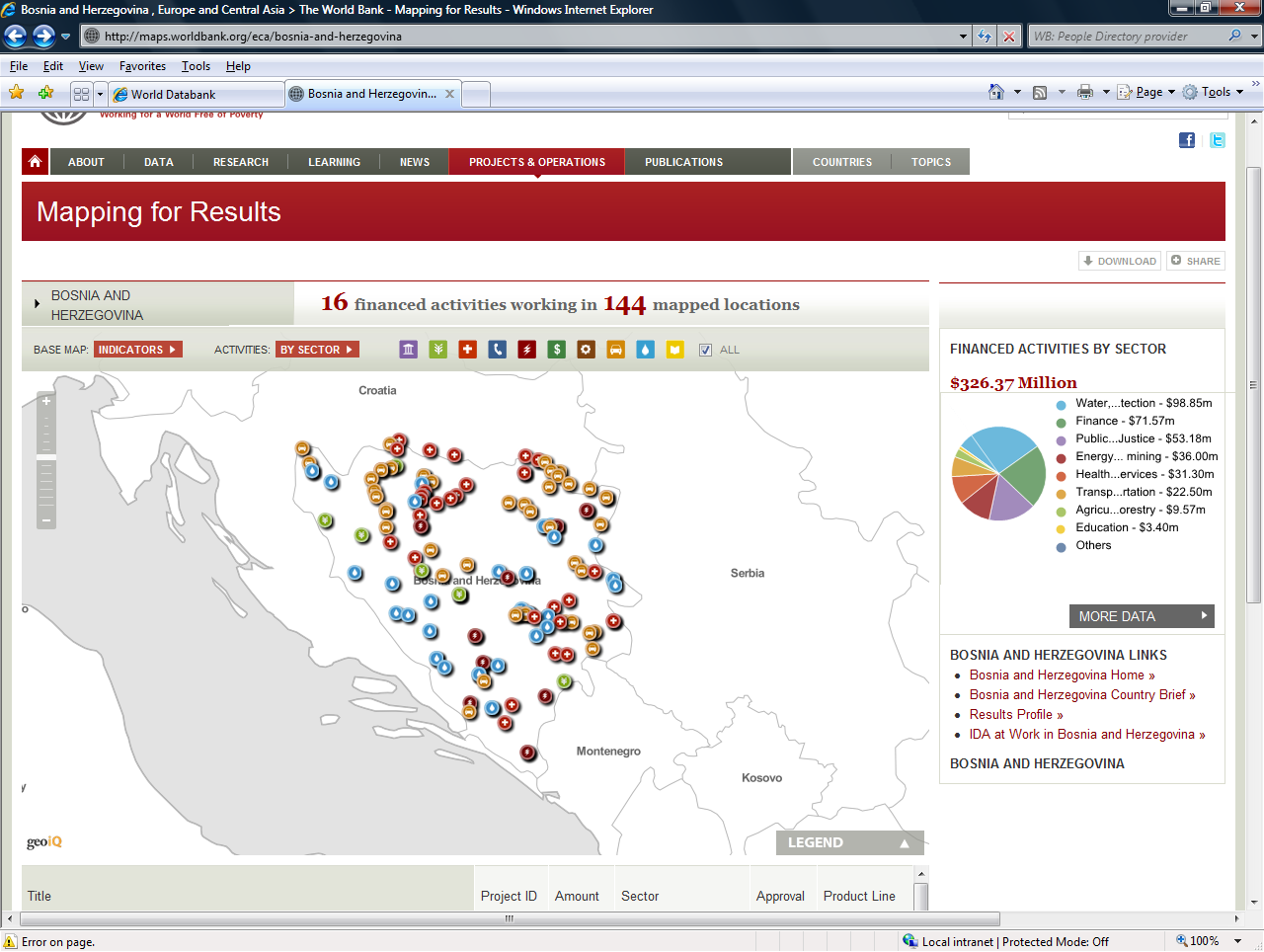 Financed activities by sector
$332.3 million
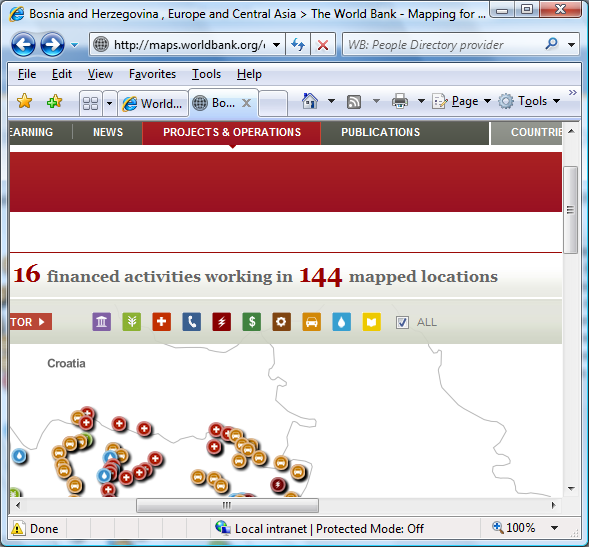 Agriculture, fishing and forestry
Health and other social services
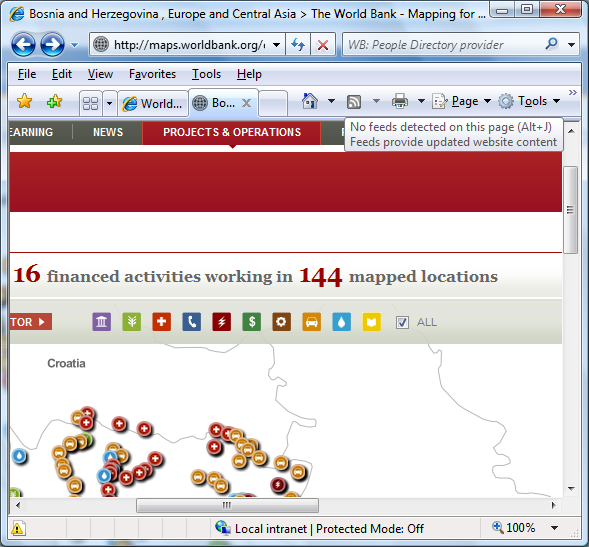 Energy and mining
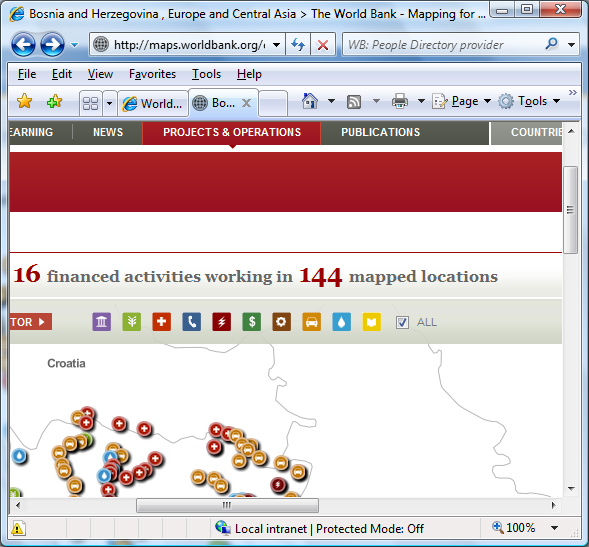 Transportation
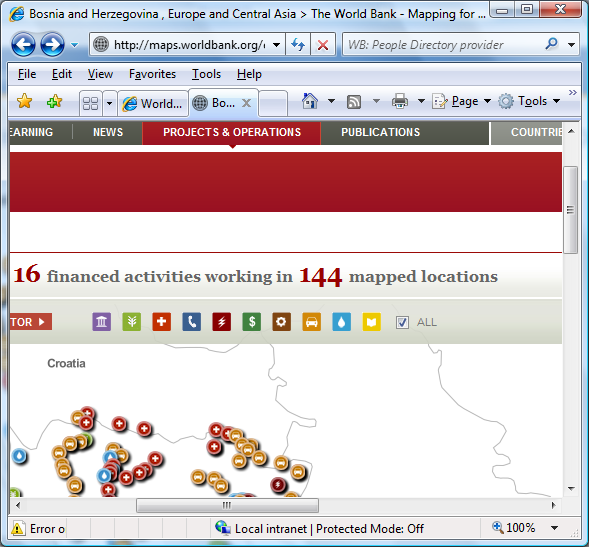 Water, sanitation and flood protection
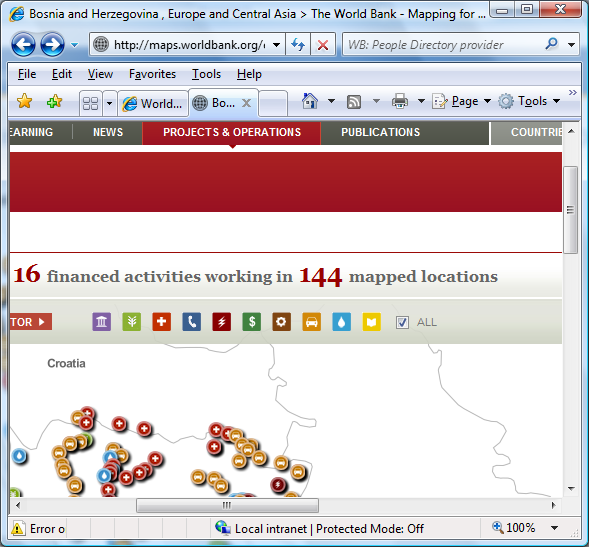 Challenges for future engagement Country Partnership Strategy 2012-2015
Context
Political: 
BiH is still a Fragile State: protracted deep political and institutional crisis, and slow progress on the EU path
Economic:
Signs of economic recovery, but persistent fiscal deficits to manage
Country Partnership Strategy 2012-2015 Economic context and poverty
Following a sharp slowdown in 2009 (real GDP contracted by 2.9 percent) the economy returned to growth of 0.8 percent in 2010.
Sustained economic growth before the crisis resulted in significant poverty reduction - from 18% to 14% over the 2004-07 period - but the crisis reversed this positive trend. 
However, large public spending does not reach the poor, is socially inequitable and fiscally unsustainable.
Fiscal constraints 
Limited investments and job creation
Economic context Pre-Crisis Economic Performance
After
Before
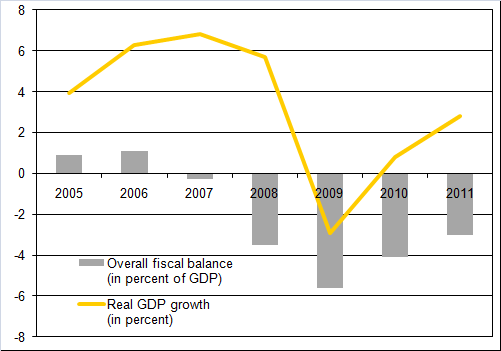 Economic context Poverty and unemployment
4% Income shock  2% Poverty Increase
Economic contextCash transfers to households
Eonomic context: Competitiveness
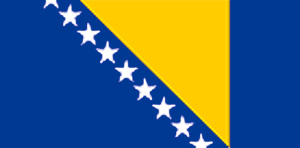 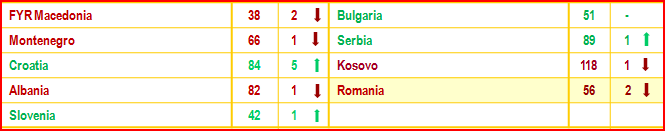 [Speaker Notes: This year, only 2 out of 0 indicators registered improvements. Registering Property improved by 26 places, and Paying Taxes by 1 place. 

The improvements under Starting a Business was minimal and it reflects continuing efficiency improvements in the registration process, but further reform interventions are likely necessary to achieve noticeable progress.

For the 4 indicators where rankings deteriorated, this was not caused by any negative action within the country, and there were even some improvements, such as elimination of one document requirement in Trading across Borders. Still, falling rankings reveal that other countries and jurisdictions are making greater reform efforts.]
Country Development Challenges
Short-term - fiscal discipline and macro stability
Medium-term - sustained economic growth in the post-crisis period
Competitiveness: an economy better able to compete regionally and globally, and faster productivity to support economic growth. 
 However:
Difficult to do business (BH ranked 110th in DB 2011)
Infrastructure gap
Agriculture gap
Skills erosion
Inclusion:  inefficient, inequitable, and fiscally unsustainable social assistance, and pressure on pensions and health insurance due to privileged pensions and aging population
The acceleration of the reforms for EU accession and for the establishment of a single economic space in BH
New Program - Objectives and Pillars
The main objective of the new CPS (2012-2015) will be to “Support strong, inclusive economic growth and EU accession”.
Pillar I – Competitiveness
Support economic growth by tackling some of the bottlenecks to competitiveness and faster productivity growth
Pillar II – Inclusion
Improve the delivery of public services for the vulnerable and the targeting and fiscal sustainability of social benefits to the poor.
Pillar III – Environmental Sustainability
Ensure a sustainable use of natural resources, such as water and forestry , key to economic growth in BH, and adapt to climate change. Promote sustainable municipal development.
Principles of the World Bank engagement in BiH going forward
Focus on results: deliver products that will have impact in improving people’s lives.
Maintain flexibility: the Bank demonstrated much needed responsiveness and flexibility in adjusting its lending program during the global economic and financial crisis. 
Selectivity: limited World Bank resources should be allocated strategically to maximize development outcomes in key sectors and avoid fragmentation. Fewer and larger projects going forward.
Partnership: continue to strengthen partnerships with other development partners, IFIs (IMF, EBRD, EIB, CoEDB), and the EC in particular.  For example: recently approved grant co-financing by the EC (IPA 2010) will increase development impact of WB environmental projects.
For more information:
www.worldbank.ba